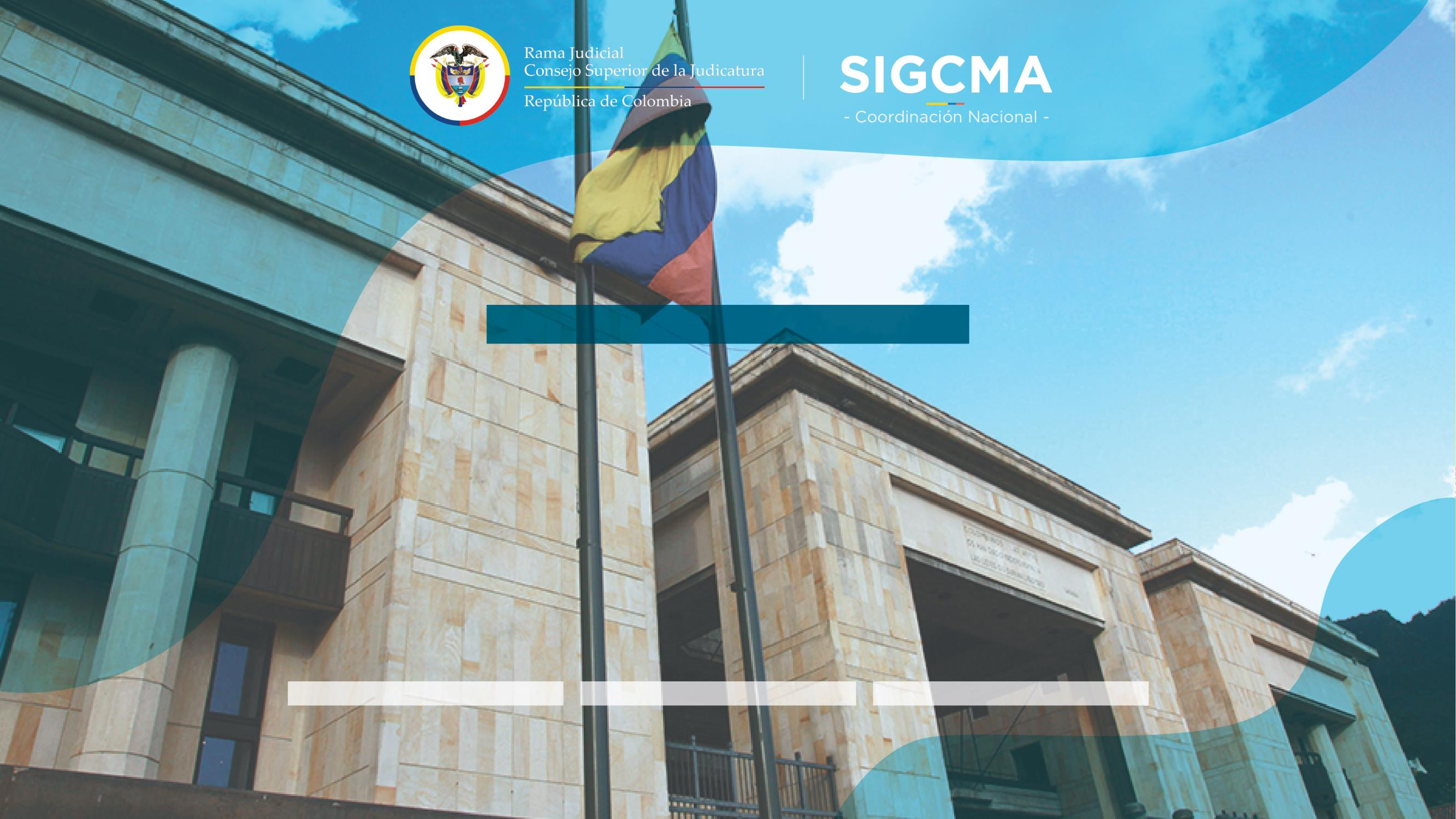 DISTRIBUCIÓN A NIVEL NACIONAL
VIGENCIA 2023
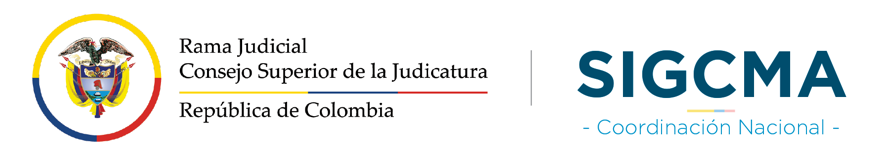 01
ALTAS CORTES: NIVEL CENTRAL
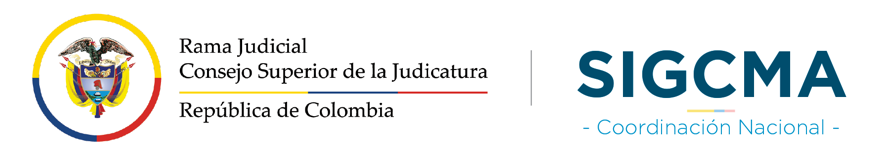 01
UNIDADES DEL CSJ : NIVEL CENTRAL
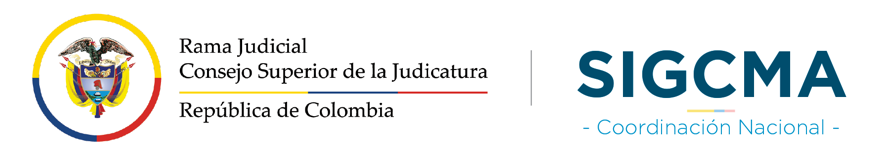 01
UNIDADES DE LA DEAJ: NIVEL CENTRAL
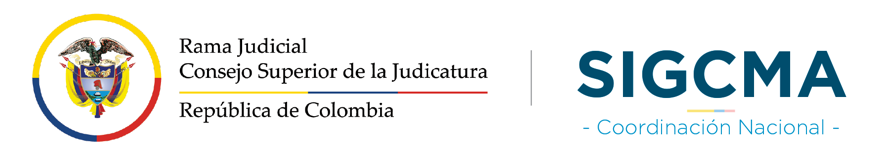 02
CONSEJOS, DIRECCIONES Y DESPACHOS JUDICIALES: NIVEL SECCIONAL
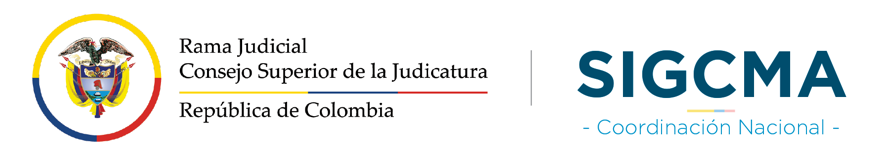 03
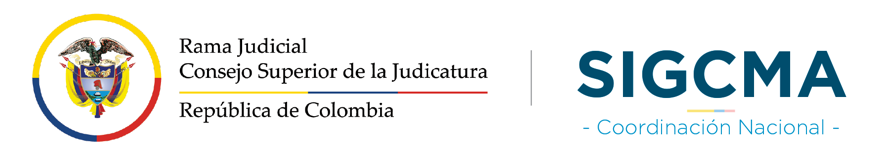 04
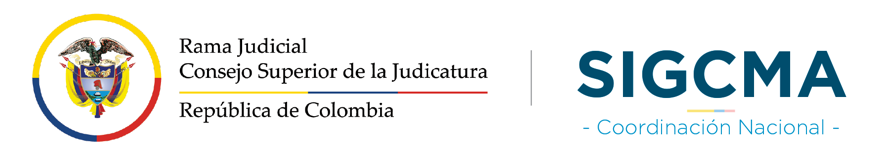 05
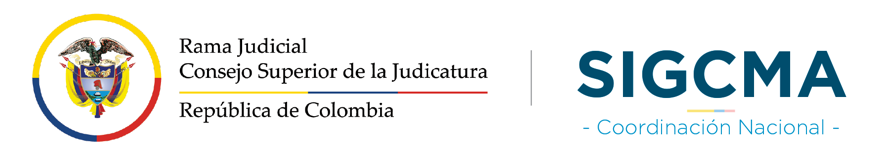 06
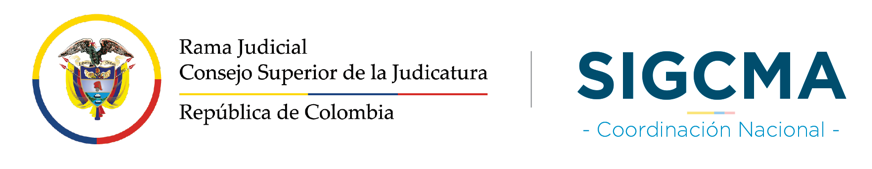 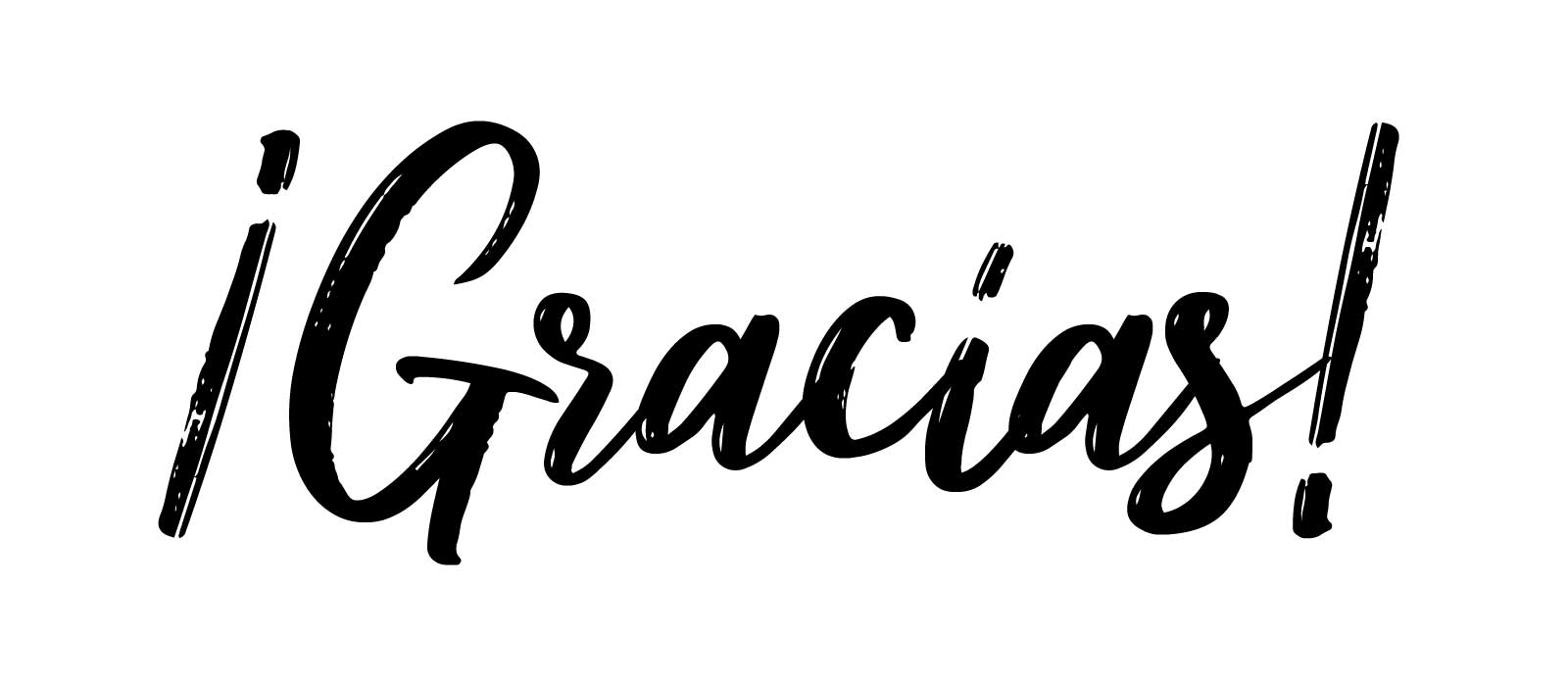